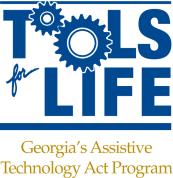 Using Accessible Technology to Remove Barriers: A Closer Look at Tablets, Apps and Accessibility
Carolyn Phillips and Liz Persaud, Tools for Life
With contributions from Martha Rust
www.gatfl.org
National Job Corps
December 3 & 5, 2013
Who we are
Liz Persaud, 
Training, Outreach and Development Coordinator
Carolyn Phillips, 
Director of Tools for Life
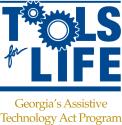 2
Technology Evolution
With the introduction of Apps, we are experiencing a drastic technology evolution that is revolutionizing the field of Assistive Technology and producing positive life changing results for individuals with disabilities. Apps are assisting those with disabilities by promoting more independence, increasing opportunities for inclusion, promoting depth of learning, providing equal access in educational settings and supporting smoother transitions. 

This webinar will provide participants with opportunities to explore specific App solutions that promote success and can ultimately assist with successful transitions into the workplace and community.
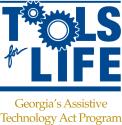 3
Agenda
Accessing Your AT Act Program
Understanding the Difference amongst Android, Apple & Microsoft 
Take a Closer Look at Tablet Features 
Considering Accessibility
Access the Tools For Life AppFinder
Exploring Some of Tools for Life’s Favorite Apps
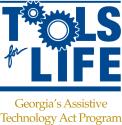 4
Tools for Life Mission
We’re here to help Georgians with disabilities gain access to and acquisition of assistive technology devices and assistive technology services so they can live, learn, work, and play independently in the communities of their choice.
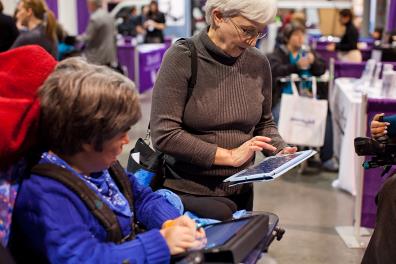 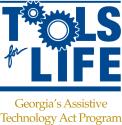 5
Tools for Life at Georgia TechGeorgia’s Federal AT Act Program
TFL developed Georgia’s Plan for AT 
We serve individuals of all ages & all disabilities in Georgia
Over 50,000+ thru various activities throughout the year
TFL Network
Assistive Technology Resource Centers
Lending Libraries
Training and Demonstrations
AT Reuse
AT Funding Education/Assistance and Resources
Online Resources
www.gatfl.org - 12,000 unique visitors a month
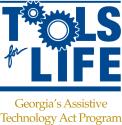 6
Locate Your AT Act Program
http://www.resnaprojects.org/allcontacts/statewidecontacts.html
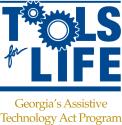 7
Which One???
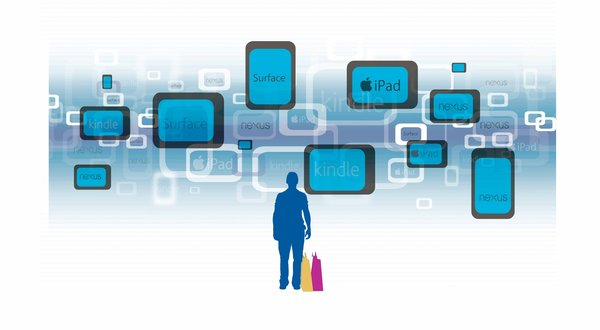 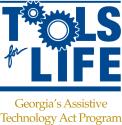 8
LET’S TAKE A LOOK AT SOME OPTIONS
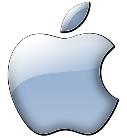 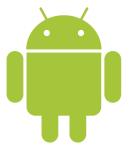 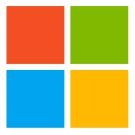 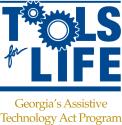 9
[Speaker Notes: MR]
Microsoft Surface
Windows 8
Slim and has a USB port
Moveable Tiles
Built-in Accessibility
Speech-to-text
Narrator
Thin pressure sensitive cover that doubles as a keyboard
Starts at $349
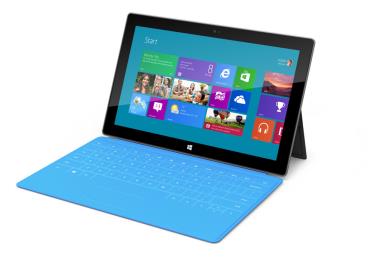 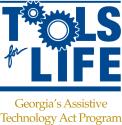 10
[Speaker Notes: MR and CP]
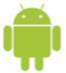 Samsung Galaxy Tab 3
Android System
7, 8, or 10 in screen
Camera
Micro card
Wi-Fi
USB for computer
Some built-in accessibility app
Download others
Starts at $199.99
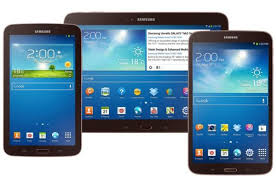 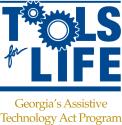 11
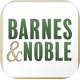 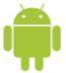 Nook HD
eBook Reader and mobile tablet
No Camera
Access to shop both Google Play Store and Barnes and Noble
Purchase apps
Starts at $129
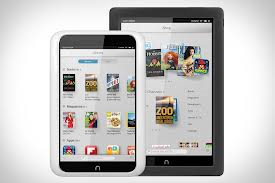 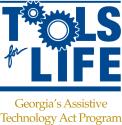 12
Kindle Fire HD
eBook Reader and mobile tablet
Front facing camera
Access to Amazon apps
Free cloud storage for Amazon purchases
Purchase Apps
7 inch or 8.9 inch screen
Starts at $199.99
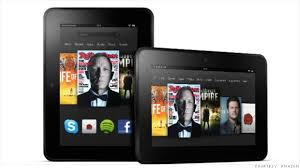 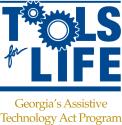 13
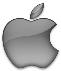 Apple iPad/ mini iPad
Multi- touch screen
New iOS 6
Millions of apps
Surf web
iTunes
Videos
Organization
Accessibility 
Books
Photos
Speakers
New iPad had 5.0 megapixel camera
Starts at $499/$399 and mini $329
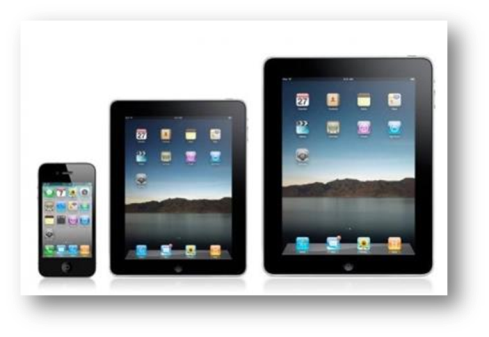 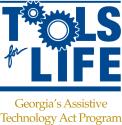 14
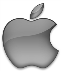 Apple iPod Touch
5 Megapixal Camera
Millions of apps
Videos
Surf Web
Voice Over
Organization
Speakers
Bluetooth
New iOS 6
Starts at $299 / $199 4th gen
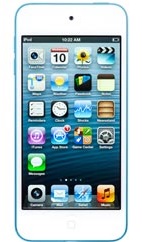 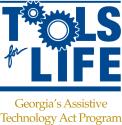 15
[Speaker Notes: CP and MR]
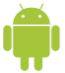 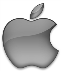 Refurbished Tablets
If you do not need the latest and greatest consider an older models for a discount
Want to make sure that refurbish tablets have been certified
Look for at least 1 year warranty
Many places now sell
Apple
BestBuy
Amazon
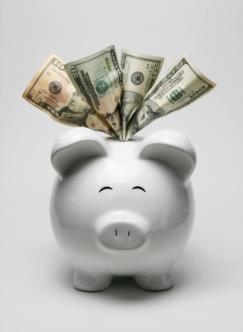 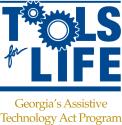 16
CONSIDERING ACCESSIBILITY
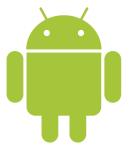 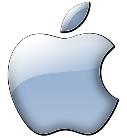 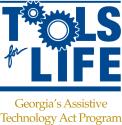 17
[Speaker Notes: MR]
Comparing Tablets
www.bluebugle.org updated by TFL 2013
18
Layout of the iPad
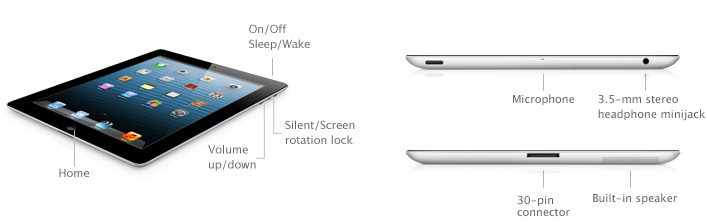 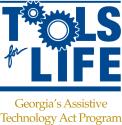 19
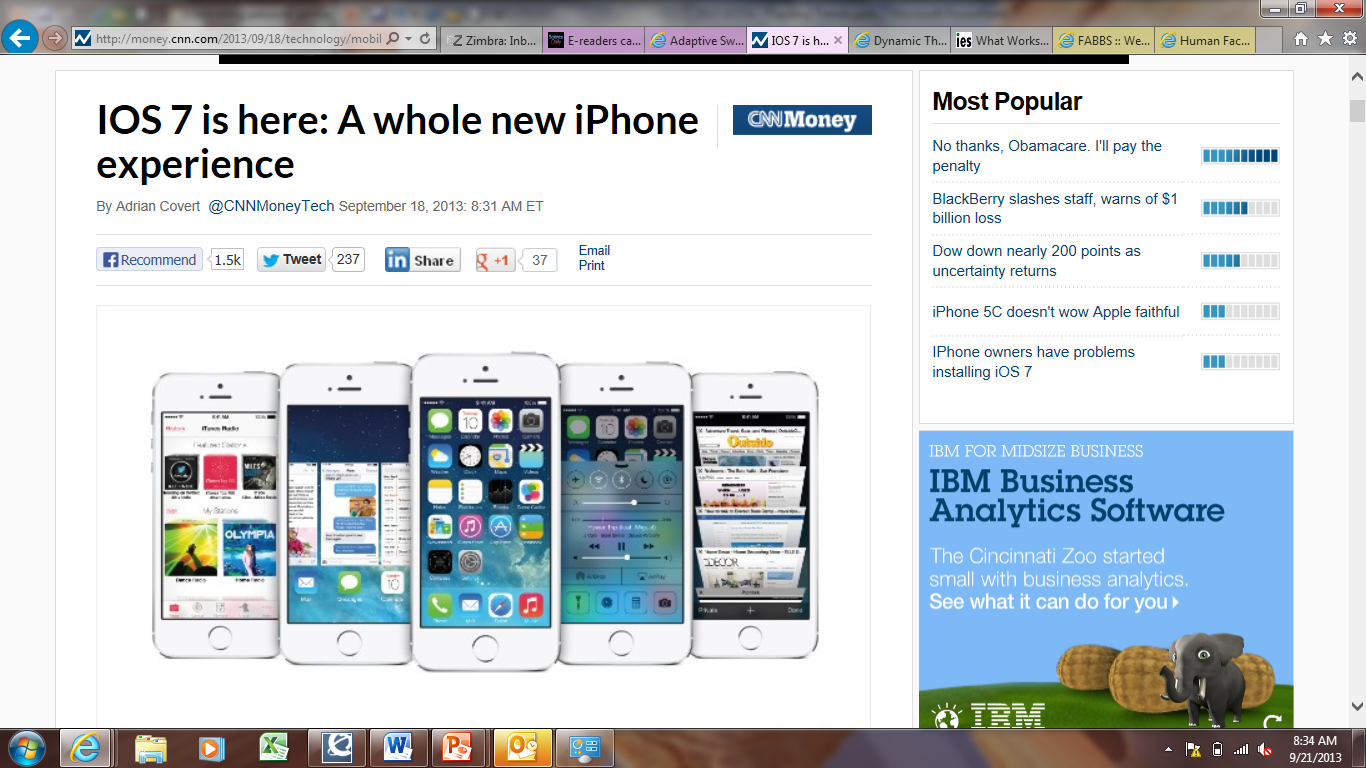 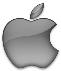 Built-in Accessibility Features
VoiceOver
Zoom
Large Text
Invert Colors
(white on black)
Speak Selection
Speak Auto Text
Mono Audio
Assistive Touch
Guided Access
Home-Click Speed
Incoming Calls
Braille Displays
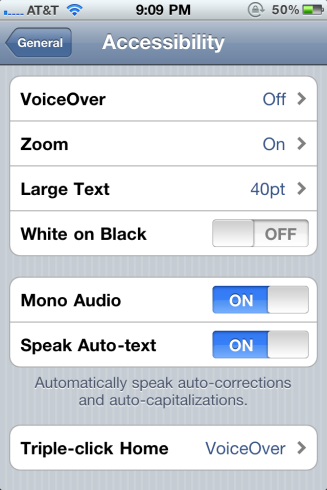 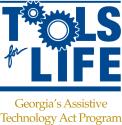 20
New iOS 7 Features
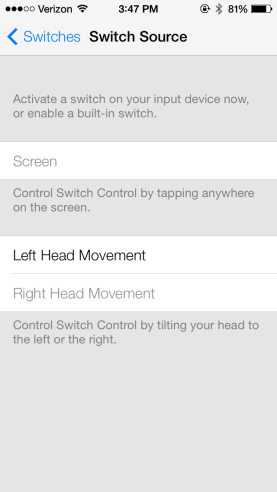 September 2013
Automatically turn on captioning and subtitles
Switch Source under Accessibility
Allows user to control devices by head movement
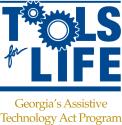 21
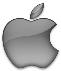 VoiceOver
Standard feature on iPhones, iPads, and iTouches
World’s first gesture-based screen reader
DOES NOT WORK WITH ALL APPS
Does not work with many eBooks or textbooks
Works with built-in apps
Built-in voices that speak 36 languages
Adjustable speaking rate
Echoes each character as you touch it when typing or can speak completed word instead.
Speak Auto-text
Has the rotor
Works with all built-in applications
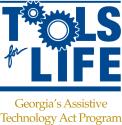 22
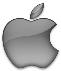 Assistive Touch
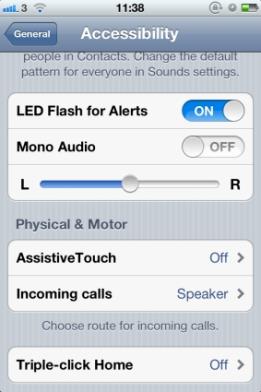 Lets you enter Multi-Touch gestures using one finger or stylus
Create custom gestures
Supports the use of adaptive input devices
Headsets and switches
Change Tracking Speed
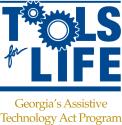 23
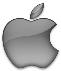 Creating Keyboard Shortcuts
Go to General => Keyboard and make sure Shortcut is turned on
Go to Add New Shortcut
Put in your Phrase
Create Short Cut
Example:
Phrase : Martha E. Rust, MS CRC ATP
Shortcut is: MER
So when MER is typed it will put in the above Phrase
OMW => On My Way!
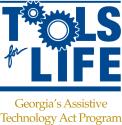 24
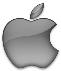 Reader for Websites
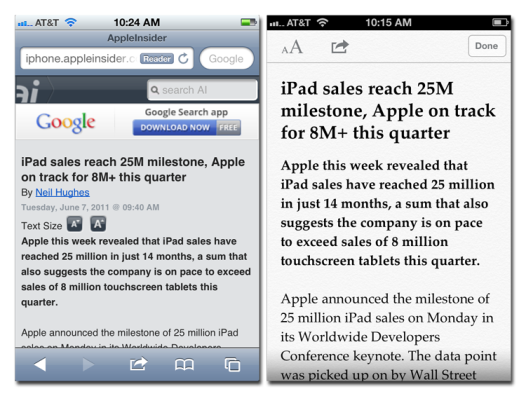 Read articles and web pages without distractions 
Clutter disappears
Add link into Reading List and finish later
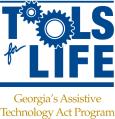 25
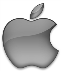 iOS 6 NEW: Guided Access
Helps remain on task and focus
Limit to one app / turn off home button
Restrict touch input on certain areas of the screen
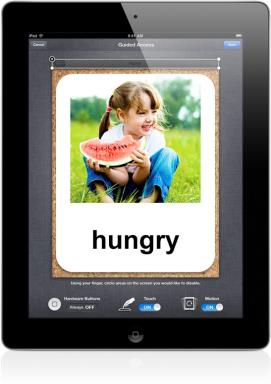 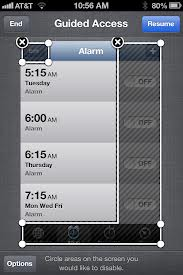 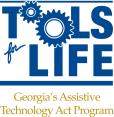 26
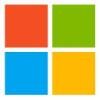 Surface
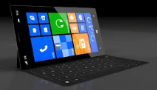 2 types
RT
PRO
RT
Cannot download software
Does not support digital pen
Built in MS Office
Word, PowerPoint, Excel
Pro
30 day trial of MS Office
Ability to download software
Open  3 Windows
Tiles
Start screen
Charms
Right hand side
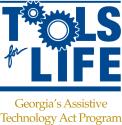 27
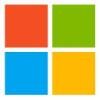 Layout of Surface
Power Button
Camera
Speaker
Micro USB
USB
Charger 
On Left Side
Speaker
Headphone Jack
Volume control
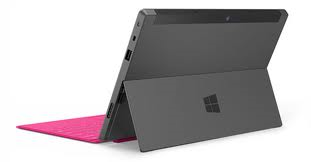 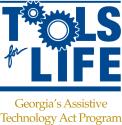 28
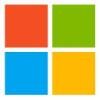 Accessibility of Surface
Uses Windows 8
Ease of Access
Narrator
Magnifier
On-Screen Keyboard
Windows Speech Recognition
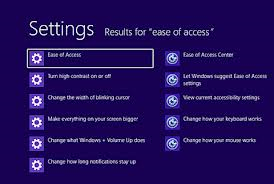 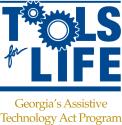 29
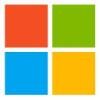 Some Surface Apps
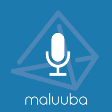 Barcode Generator
Free way to create your own barcodes
Maluuba
Personal assistant app 

Apollo
Can be a calendar
See when the sun sets and rises
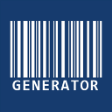 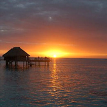 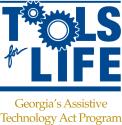 30
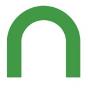 Layout of the Nook HD
Volume 
Head phones 
Power
Home Key
Charger
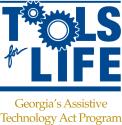 31
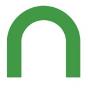 Nook HD
Download Books and Movies
Access to Barnes and Noble Store
Access to Google Play Store
No Camera
Does not read books out loud
Note taking features
Can Change:
Font
Line Spacing
Text Size
 Background color
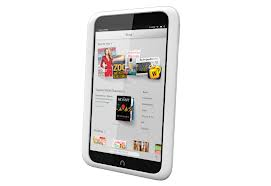 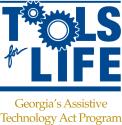 32
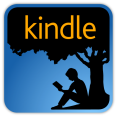 Kindle Fire HD
Download Books and Movies
Access to Amazon
Front Facing Camera
Skype
Read Books Out Loud
If book has this feature enabled
Check on product details page
Whispersync for Voice
Immersion Reading
Can Change:
Font
Line Spacing
Text Size
Background color
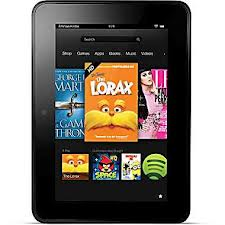 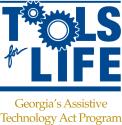 33
[Speaker Notes: Whispersync- ability to download wireless
Whispersync for voice- downloading the kindle autobook
Immersion Reading with whispersynce- highlighting and following the text]
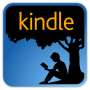 Layout of the Kindle Fire HD
External Speakers

Power Button

Charger

Headphone Jack
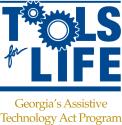 34
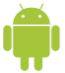 Android Tablets
Accessibility features are not built in
Talkback, Kickback, and Soundback
Gesture Feature in Jellybean
No zoom or contrast right now
What operation system is tablet running
Jellybean, Ice cream sandwich, Honeycomb, Gingerbread
Google Play Store to buy apps
Must have Gmail address
Can use Amazon gift cards
Not the best to use with someone who has low vision and/or blind or cognitive disabilities
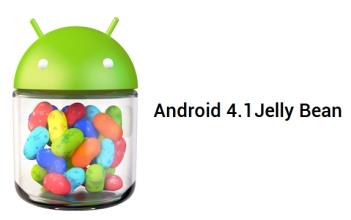 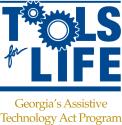 35
[Speaker Notes: CP and MR]
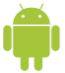 Accessible Android Apps
Big Launcher- icons look darker and text is larger
Vlingo Virtual Assistant and iris. (alpha)- voice command apps
Text to Speech Toy- Text-to- Speech
Eyes-free keyboard
IDEAL web reader
Code Factory - Mobile Accessibility Suite for AT&T users
12 different apps / 30 day free trial -$99 
www.androidaccess.net
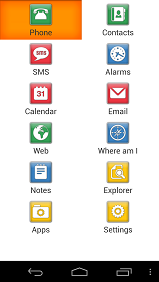 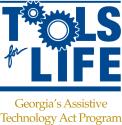 36
[Speaker Notes: MR]
TFL AppFinder
Search by:
App Name
Categories 
Book 
Education
Environmental Adaptations
Hearing
Cognition, Learning, Developmental
Navigation
Personal Care and Safety
Productivity  
Communication
Therapeutic Aids
Vision
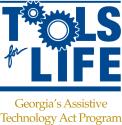 37
[Speaker Notes: MR]
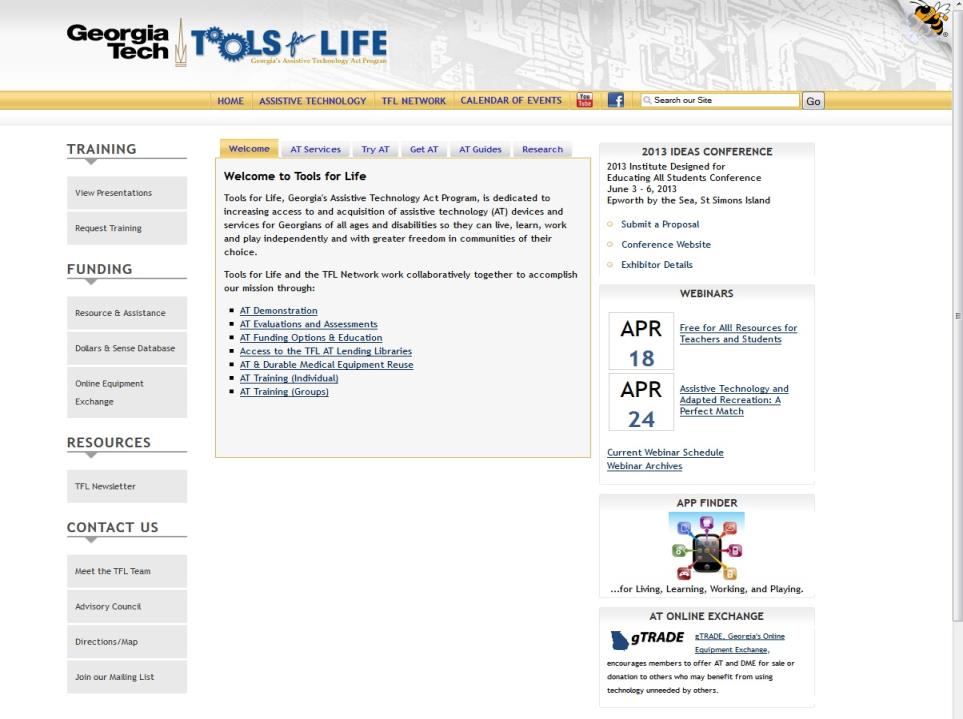 38
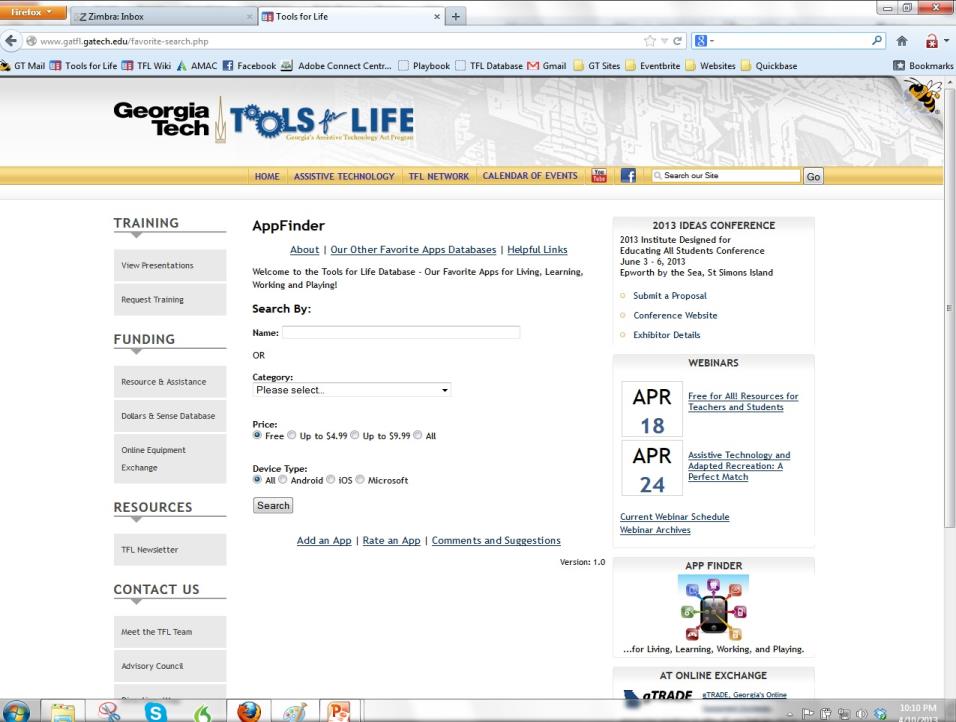 39
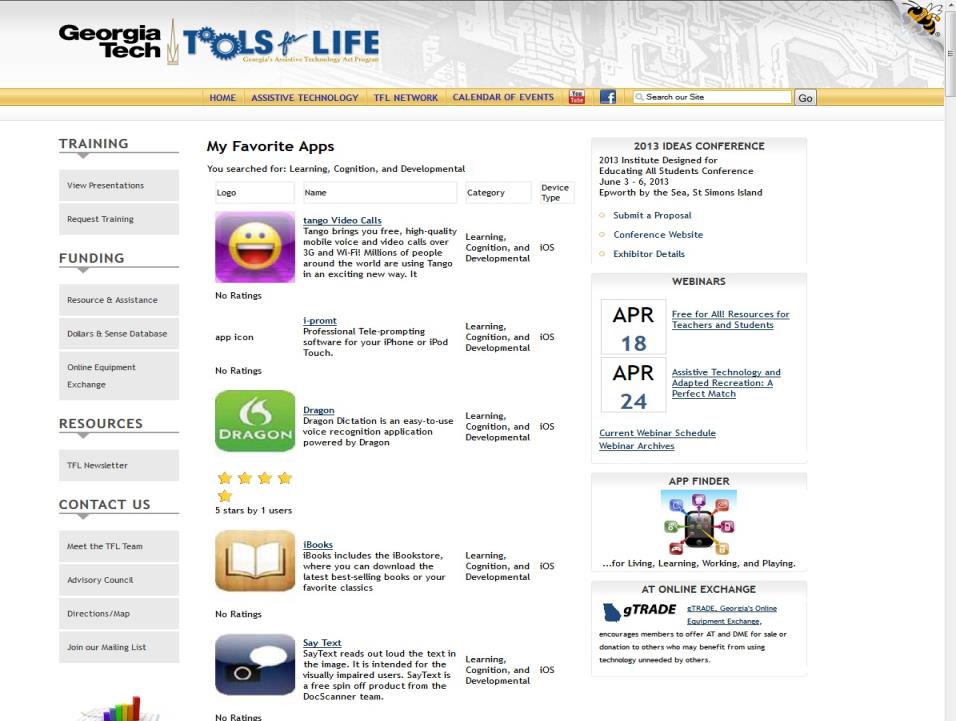 40
SOME OF OUR FAVORITE APPS!
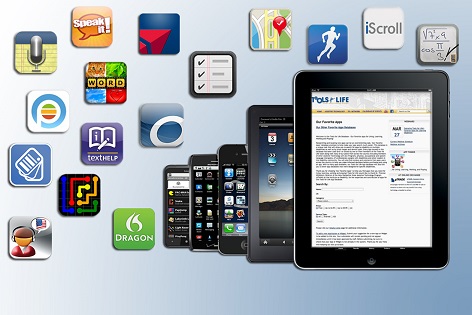 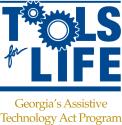 What are Your Favorite Apps?
Apps for Writing and Reading
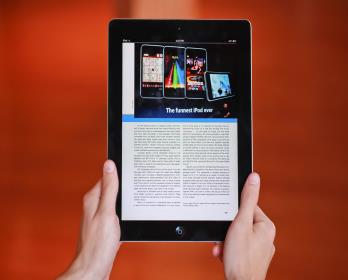 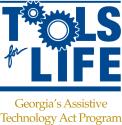 42
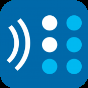 BARD Mobile
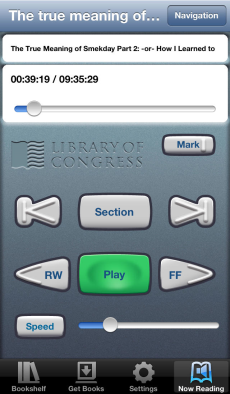 Access directly to the National Library Service for the Blind and Physically Handicapped (NLS)
 Must be registered 
Settings 
Can use with braille display
http://www.loc.gov/nls/find.html
Free
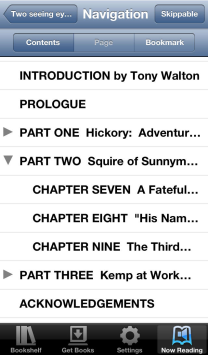 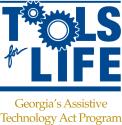 43
Ginger App
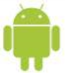 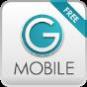 Free
Grammar and Spell checker
Personal Assistant
Use it to correct text messages, Whatsapp messages, Gmail and Outlook emails, and even social media apps such as Facebook
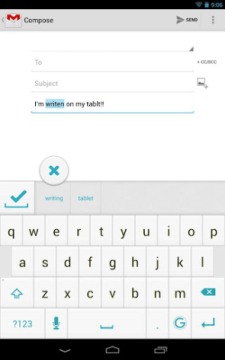 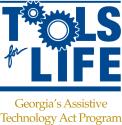 44
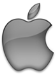 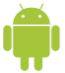 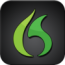 Dragon Dictation
Voice Recognition 
Free
Dictate notes, emails, Twitter, and Facebook
Supports many languages
Cut, Copy, Paste
Android
Dragon Go!
Dragon Hands Free Assistant
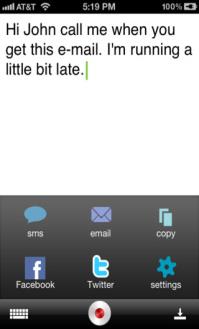 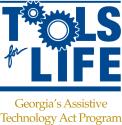 45
[Speaker Notes: CL]
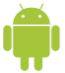 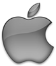 AudioNote
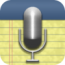 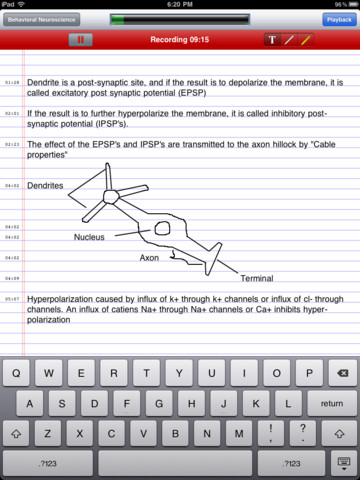 Records your notes, meetings or lectures

Can take notes by typing, stylus, or drawing

Time stamps so you can go directly to where you want to hear

Highlights notes when read back

$4.99
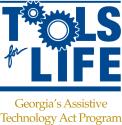 46
[Speaker Notes: CP]
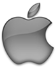 Perfect OCR
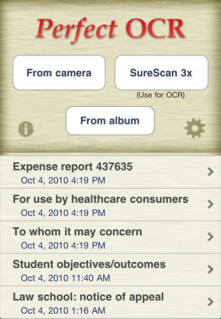 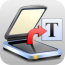 $3.99
Uses the built in camera to scan documents
Edit, copy, store, email documents
Upload to online storage is as Evernote
Does take practice for picture
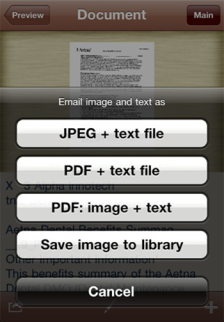 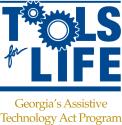 47
[Speaker Notes: CP]
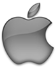 Brevity
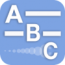 Word Completion App
Automatically add words if not in list
Remembers how often you use words and offers the most frequently chosen options to you first
E-mail Support - Send e-mails from directly within the application
Text Message Support 
Remove misspelled or unwanted words
Set prediction font size and window transparency
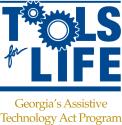 48
Apps for Math
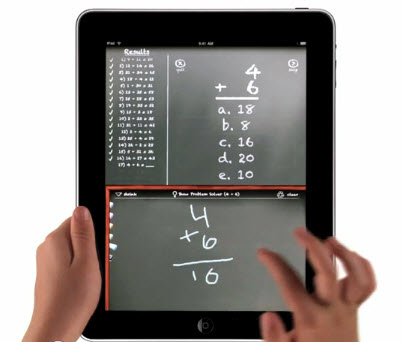 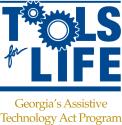 49
Talking Calculators
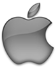 Simple Talking Calculator
Percentages
Square-root
Square and Cube 
Big buttons
Talking Calculator HD
Hear numbers on the screen
Works for someone who may have a vision loss
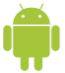 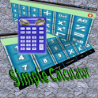 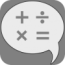 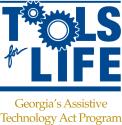 50
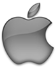 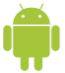 MyScript Calculator
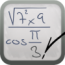 Use your handwriting to write any arithmetic formula
Write and calculate mathematical expressions in  with no keyboard
Scratch-out gestures to easily delete symbols and numbers
Portrait and landscape operation
Redo and undo functions
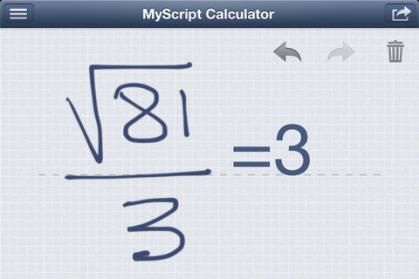 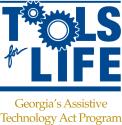 51
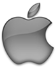 Money Counter Calculator
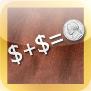 iPad only
Enter amount of coins and dollars and total is provided
Free
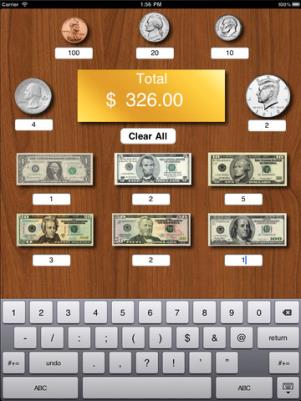 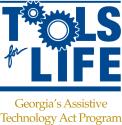 52
Apps for Organization
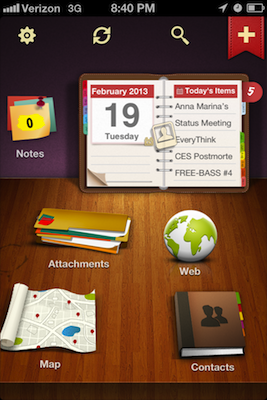 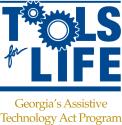 53
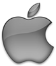 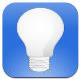 Idea Sketch
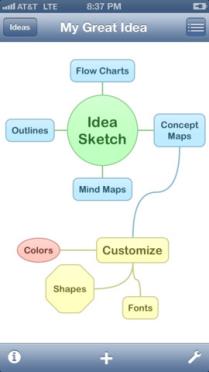 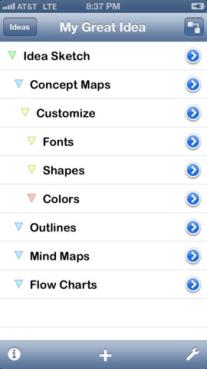 Mind and concept mapping  
Create flow charts
Brainstorm ideas 
Convert flowchart to text outline and vice versa 
Free
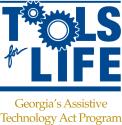 54
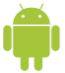 Pageonce
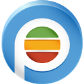 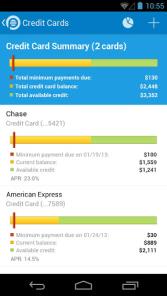 Free
Keep track of your cash and credit cards
Pay your bills
Real-time alerts and reminders about upcoming bills, overage charges, and suspicious transactions
Understand your debt
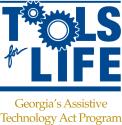 55
[Speaker Notes: MR]
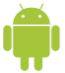 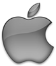 MyMedSchedule
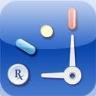 Keep track of medication
Reminders
Refill Reminders
Healthcare Provider Profiles
Insurance Information
Allergies
Works across Platforms
Free
www.mymedschedule.com
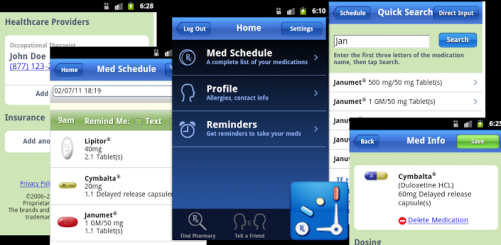 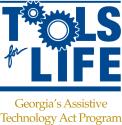 56
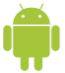 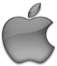 Bump
Use Bump™ to share contact information and photos by simply bumping two phones together. 
Just open Bump, hold your phones, and gently bump your hands together 
Free!
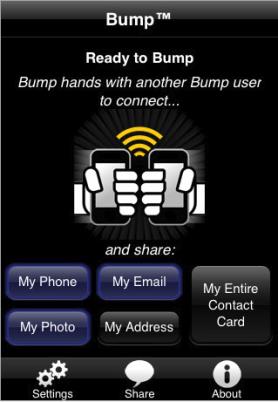 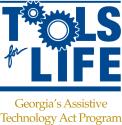 Demo
57
[Speaker Notes: CL]
Apps for Navigation
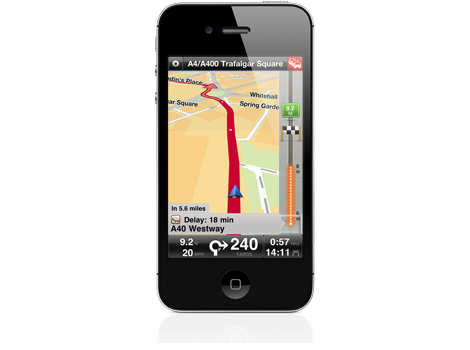 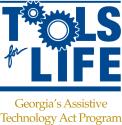 58
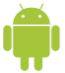 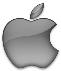 HopStop
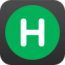 Get detailed subway, bus, taxi, walking & biking directions along with official transit maps, a nearby station finder, and schedules in 100's of cities throughout the US, Canada & Europe
Biking routes available
See how many calories you have burned
Wheelchair and stroller accessible routes
Works with Voiceover
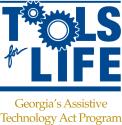 59
[Speaker Notes: MR]
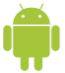 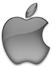 Favorite Navigation Apps
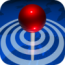 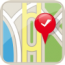 Talk and Drive Waze
Operate your map applications simply by talking
 Launch the application, say your destination
Around Me
Identifies where you are
Lists what is around you
View route to place from where you are
Add information to contact list
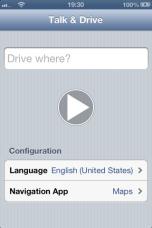 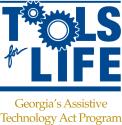 60
[Speaker Notes: CP]
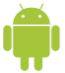 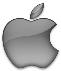 Navigon North America
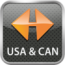 Voice guided directions for driving and walking
GPS runs in background to save battery life
Day and night modes
Text-to-Speech
Route Planning function
$39.00 Apple
$59.99 Android
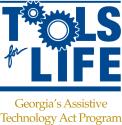 61
Apps for Relaxation
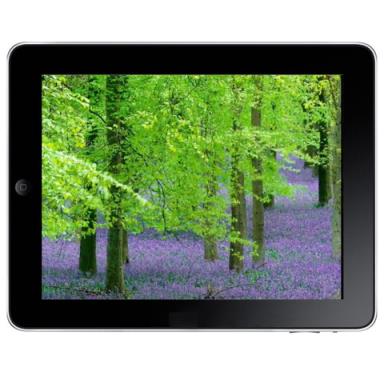 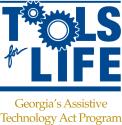 62
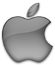 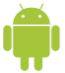 Pandora
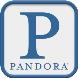 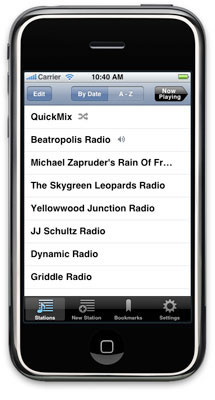 Free internet radio
Create custom stations based on genre, song, artist
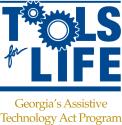 63
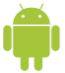 Breathe2Relax
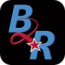 Portable stress management tool 
Detailed information on the effects of stress on the body  
Instructions and practice exercises to learn the stress management skill called diaphragmatic breathing
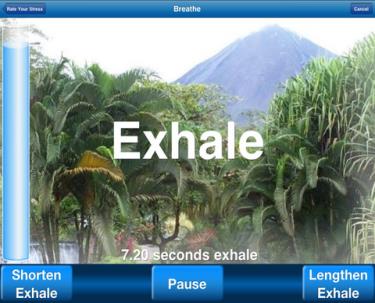 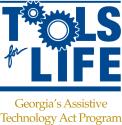 64
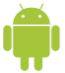 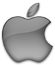 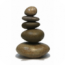 iZen Garden
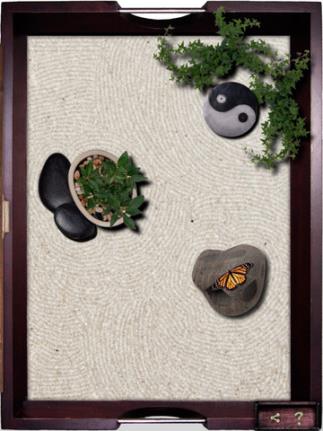 Choose from 100s of objects, plants and creatures to place in your garden
Rake the sand and share your creations 
Helps you to center your mind, relax your psyche and relieve your stress
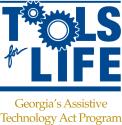 65
Our Question to You: What have You Learned today?
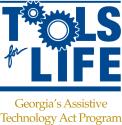 66
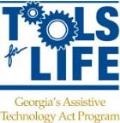 Contact
Carolyn Phillips
Director of Tools for Life
Carolyn.Phillips@gatfl.gatech.edu 

Liz Persaud
Training, Development and Outreach Coordinator
Liz.Persaud@gatfl.gatech.edu 

Martha Rust
AT Specialist 
Martha.Rust@gatfl.gatech.edu
Disclaimer
This presentation is produced by Tools for Life which is a result of the Assistive Technology Act of 1998, as amended in 2004. It is a program of the Georgia Institute of Technology, AMAC Accessibility Solutions and is funded by grant #H224C030009 of the Rehabilitation Services Administration (RSA), Department of Education. The contents of this presentation were developed under a grant from the Department of Education. However, those contents do not necessarily represent the policy of the Department of Education, Georgia Tech or AMAC and you should not assume endorsement by the Federal government.
67